A
ASCII-kode
Melding fra lærer
som ASCII:
som bokstaver:
Melding til elev
Bokstaver du skal sende
Melding som ASCII
Melding fra elev
Melding du mottar
Bokstaver sendt fra mottaker
B
ASCII-kode
Kryptert kode dere mottar fra lærer
Dekryptert ASCII-kode
Melding sendt fra lærer
Bokstaver dere skal sende til et annet elevpar
Melding som ASCII-kode
Kryptert melding som skal sendes til mottaker
Kryptert melding dere mottar fra et annet elevpar
Dekryptert ASCII-kode
Melding sendt fra mottaker
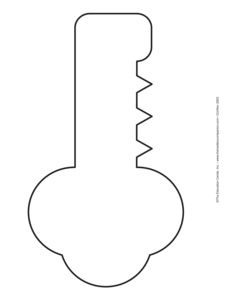 Krypteringsnøkkel – forklar hvordan du krypterer
Skriv i begge nøklene slik at både mottaker og avsender har nøkkelen.
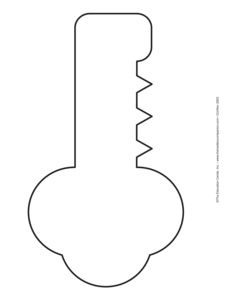 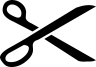